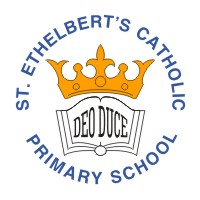 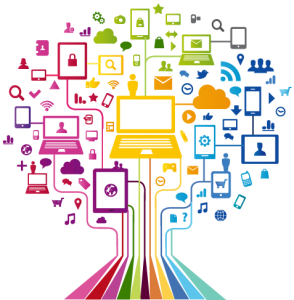 Curriculum Overview Year 1
Lent Term 2021-2022
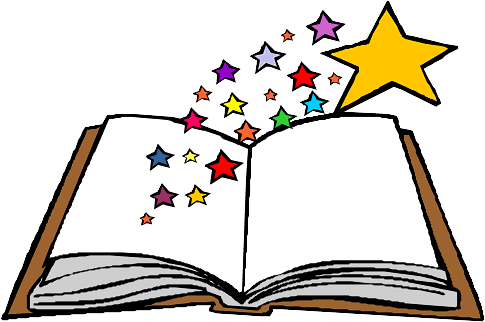 Please find below information about what your child will be learning this term.
If you would like more information speak to your child’s teacher.
Literacy
Key Texts to Study:
Dogger- Shirley Hughes
Zog and the flying Doctors- Julia Donaldson
Monkeys and hats- School Telling Schools
Little Red Riding – Traditional tale
Types of writing:
Descriptive 
Letter 
Non-fiction – persuasive text poster
Maths
Developing fluency in maths

Addition and subtraction within 20

2D and 3D Shapes

Time 

Money
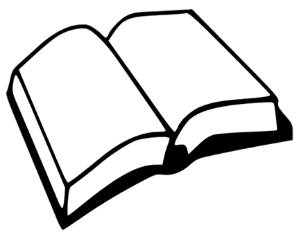 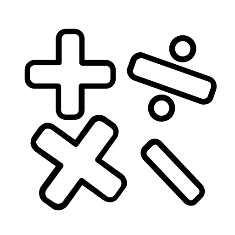 Science
Topic

Seasonal changes
Changes across four seasons

Plants
Common wild and garden plants
RE
Celebrating:
•  what a celebration is  
•  how the parish family celebrate
Gathering:
•  how and why people gather together  
•  the joy of gathering together to celebrate at Mass
Growing:
Know and understand:
•  Spring is a time when things begin to grow  
•  Lent a time to grow in love to be more like Jesus and to look forward to Easter
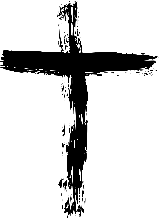 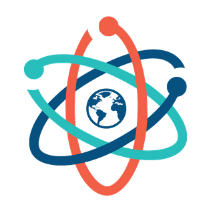 PE Get active
Get Active: 
Send and Return Dance
REAL Pe:
Co-ordination
Dynamic Balance
Art/ Design

Artist: David Hockney
Skills: Observational paintings of trees from life and from photos showing seasonal changes. 
Colour mixing, perspective 
Shadow and reflections


Belonging to a community
Media literacy and Digital resilience
Money and Work
History/ Geography
200 years of Transport  Change over time

Transport and travel – 
Our town as a transport hub - road rail and air
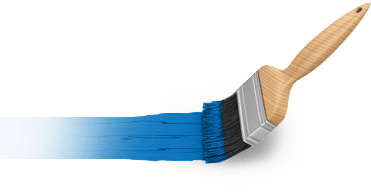 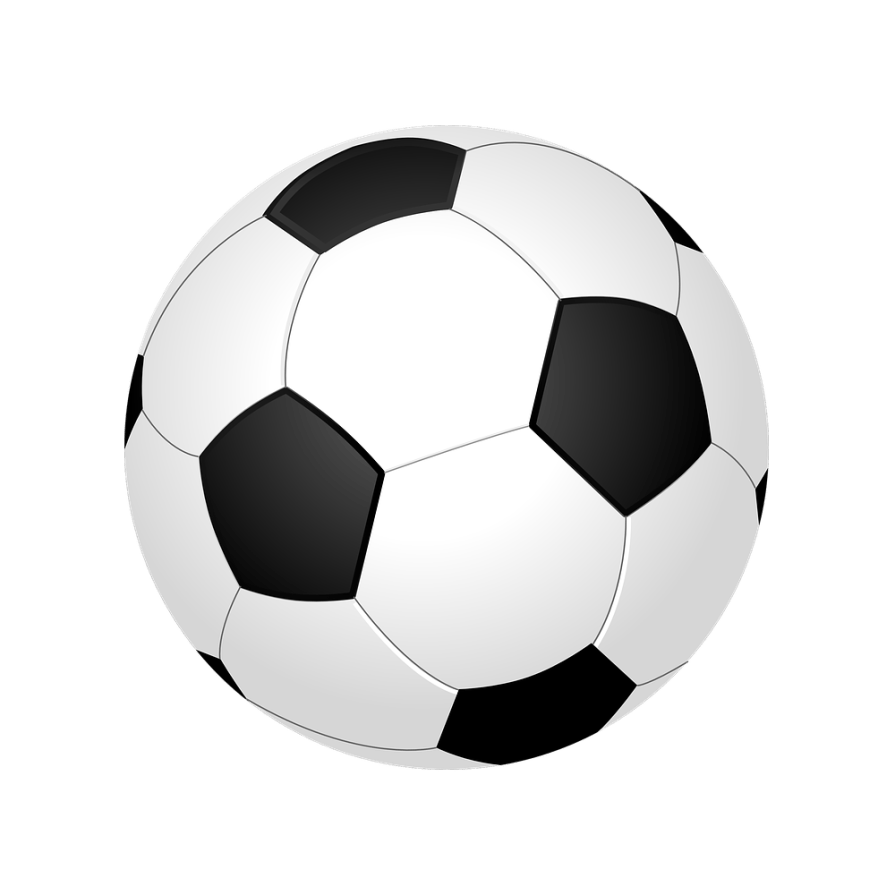 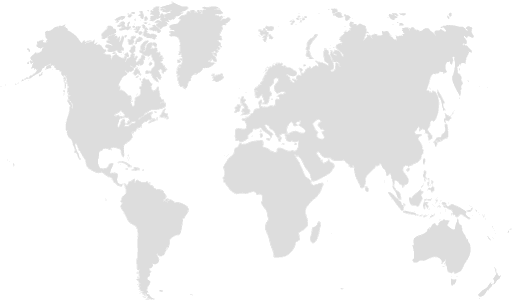 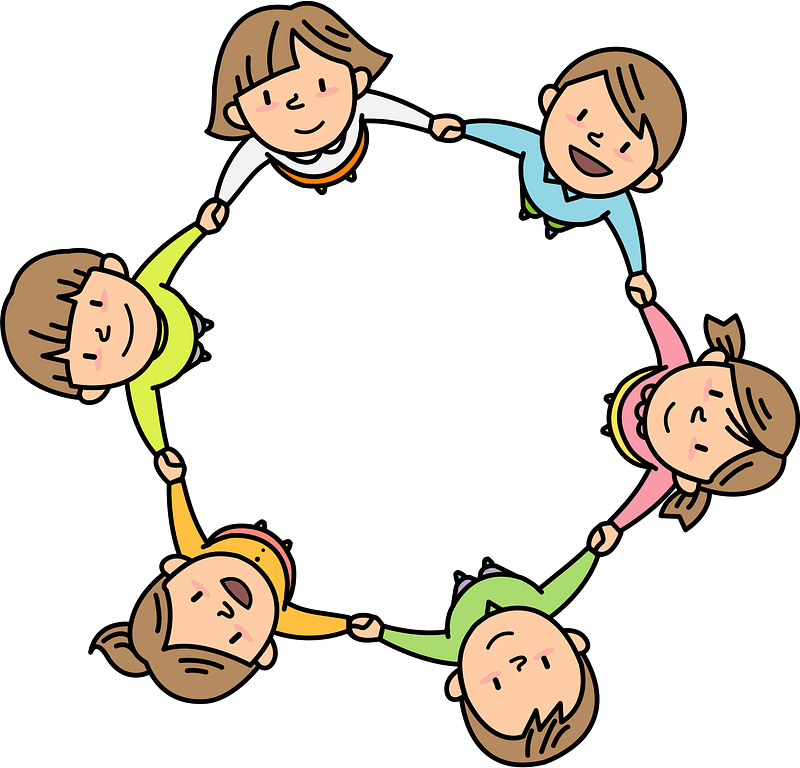 Computing
Creating media:
Typing sentences with full stops
Data and Information: Grouping and pictogramsPractise basic skills
PSHE
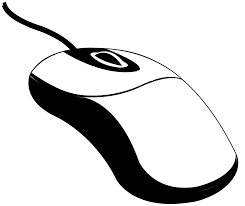 Music
Clapping beats in a bar.